Electric and Electronic TechnologyChapter 3 – Capacitance and Inductance
by
Akhtar RazaliFKMakhtar@ump.edu.my
This quiz contributes 2% of the total marks.
QUIZ 3 – Equivalent inductance
QUIZ 3b – Equivalent Inductance
QUESTION 1:
Find the equivalent inductance as in the figure	 (10 Marks)
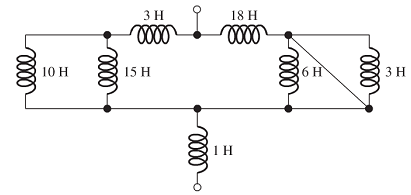 Image source: Rizzoni
Akhtar RazaliFKM, UMP.